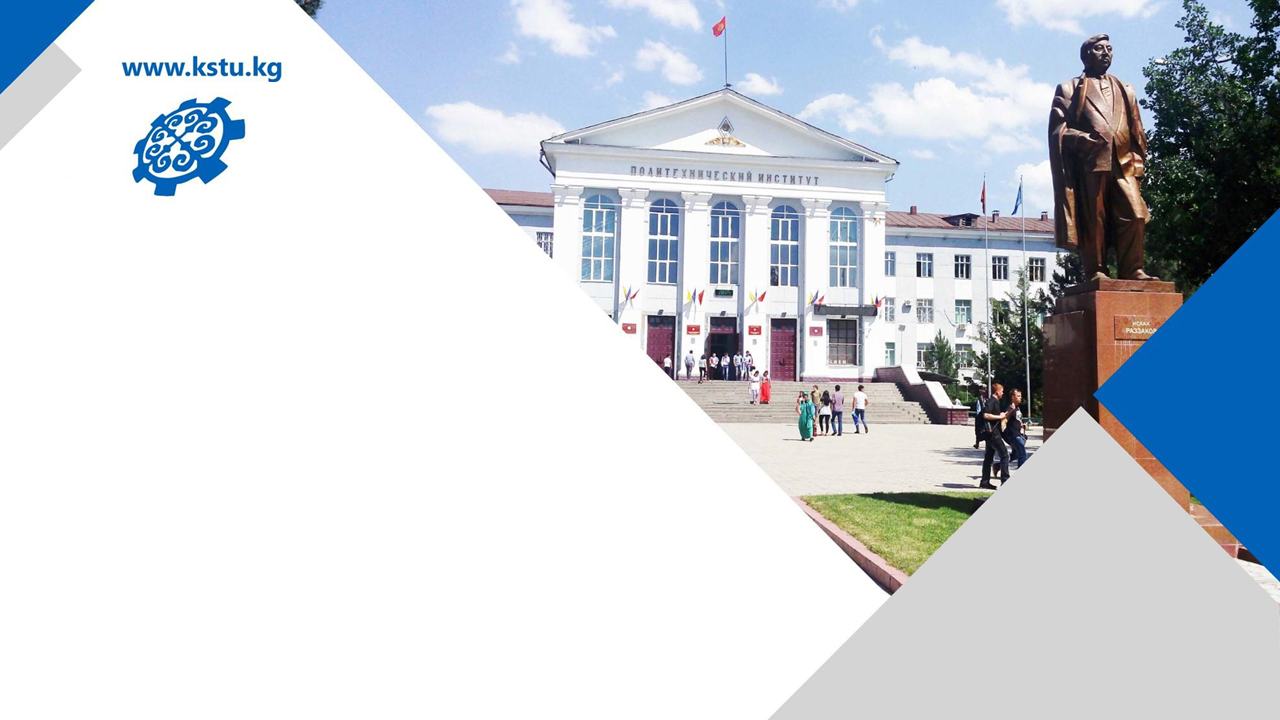 2023-24-окуу жылынын жайкы сынактык сессиясынын жыйынтыктары маселеси боюнча
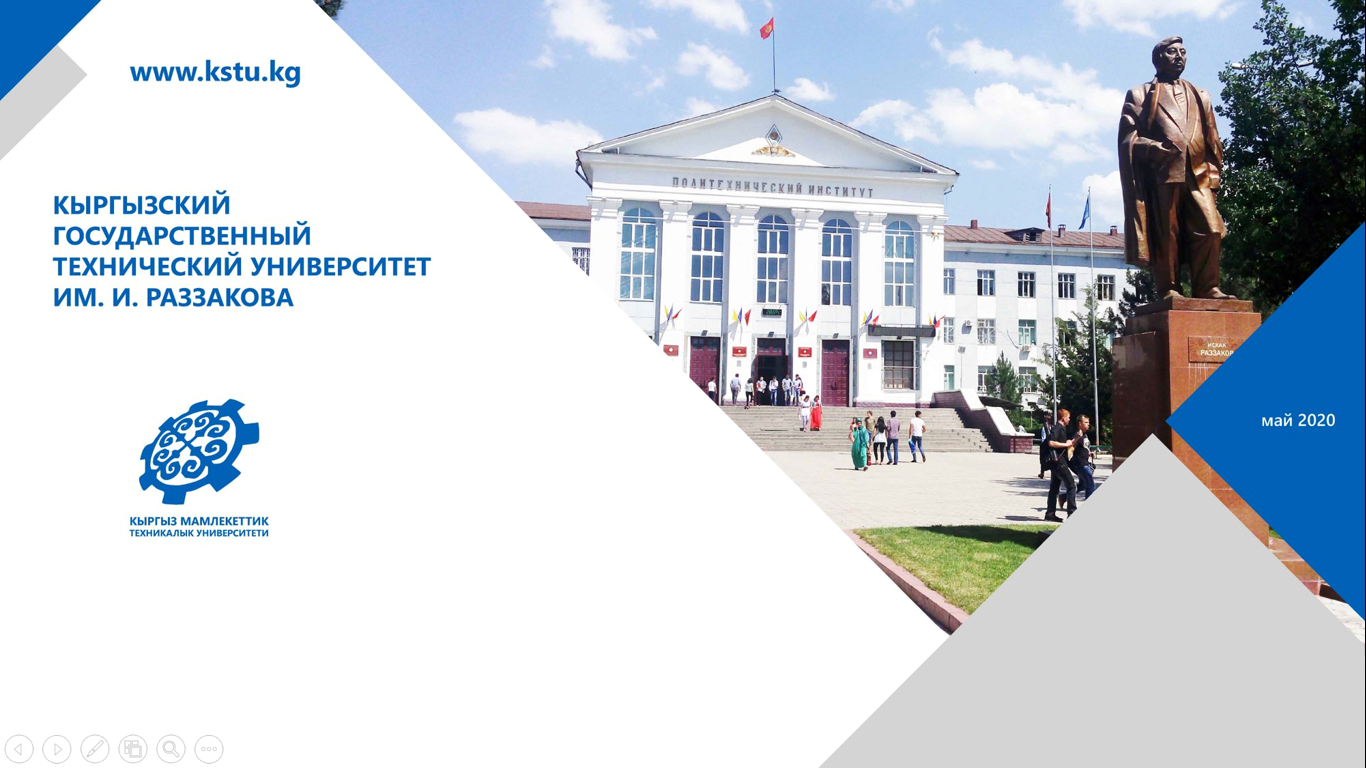 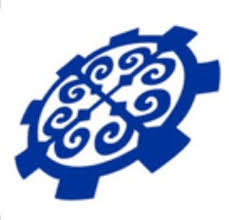 Студенттердин контингенти (ЖКББ), 14.10.24
2
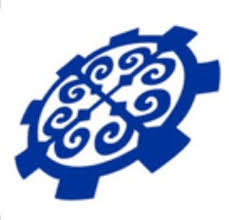 Студенттердин контингенти (ОКББ), 14.10.24
3
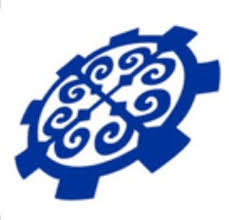 Студенттердин контингенти  (Аймактык филиалдар)
4
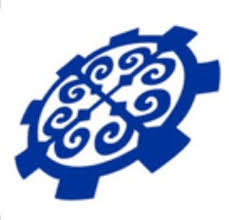 Студенттердин жалпы контингенти, 14.10.24
5
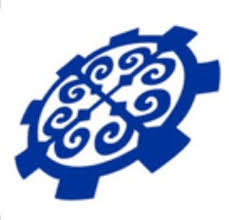 Студенттердин салыштырмалуу контингентинин анализи
6
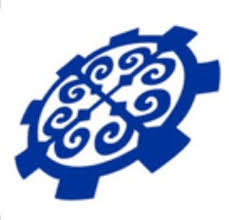 Студенттердин жалпы контингентинин салыштырмалуу анализи
7
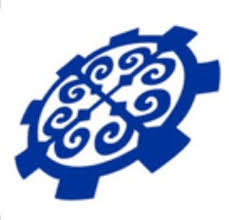 2023-2024-окуу жылында КМТУда жайкы сынактык сессиянын жыйынтыктары төмөндөгү критерийлер менен аныкталды:

окуу процессин уюштуруунун натыйжалуулугу;
академиялык жетишкендик;
студенттердин сабактарга катышуусу.
8
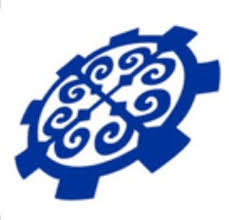 Окуу процессин уюштуруу
Университетте жайкы сынактык сессия өтүп жаткан мезгилде студенттердин контингентин  22723 студент түздү, алардын ичинен окутуунун бардык формалары боюнча  20792 студент сессияга катышты, 14012 студент сессияны ийгиликтүү тапшырды – 67,4% түздү (2022-2023-о.ж. – 71,1%).
Сессияга киргизилген студенттердин саны боюнча маалымат:
9
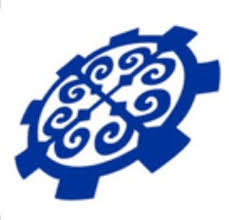 Студенттердин окуу сабактарына жазгы семестр ичинде катышуусу университет боюнча 81,0% түздү.

Отчеттук мезгилде (2024-жылдын февралынан тартып май айына чейин) билим берүү түзүмдүк бөлүмдөрүнүн окутуучулары тарабынан 29 сабактарды үзгүлтүккө учуратуу фактылары катталган: 
АДИ – 13; МТИ – 4; ЭЛЖМ – 4; ЭБЖМ -2; ЭИ – 2; ТИ – 2; ЭТИ – 1; ТРИ – 1.
10
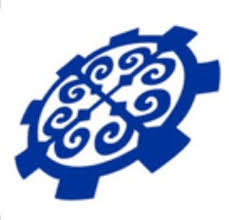 Практикаларды уюштуруу
Практикалардын бардык түрүн уюштуруу жана аларды көзөмөлдөө өз учурунда жүргүзүлдү.
2024-жылдын 29-сентябрына чейин берилген түзүмдүк бөлүмдөрдүн практика өтүү жыйынтыктары төмөндөгүдөй:
Жалпы КМТУ боюнча жетишкендик 84,6% түздү.
11
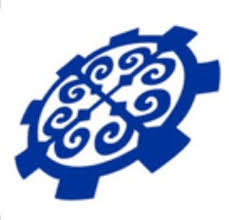 БКИ көзөмөлдөө
2023-24-о.ж. жазгы семестринде, мурдагы жылдардай эле, “Бүтүрүүчүлөрдүн дасыктык иштеринин жүрүшүн көзөмөлдөө жөнүндө” буйрукка ылайык, окуу бөлүмү окуу-усулдук комиссиясы (ОУК) менен биргеликте иштелип чыккан графиктин негизинде студенттердин бүтүрүүчү квалификациялык иштердин аткаруусун текшерди.  

Апрель, май, июнь айларында үч көзөмөлдүк чекиттер коюлду. Текшерүүнүн жыйынтыгы боюнча бүтүрүүчүлөрдүн квалификациялык иштерин сапаттуу аткарууну жогоруулатуу боюнча сунуштар даярдалды. ОУК магистрлик жана бакалаврдык программаларын усулдук камсыздоосу боюнча өз ишин улантып жатат.
12
2023-2024-окуу жылындагы жазгы семестрдин сынактык сессиясындагы студенттердин жетишкендиктери  боюнча (негизги сессиядан кийин) 2024-ж. 14-июнуна карата маалымат
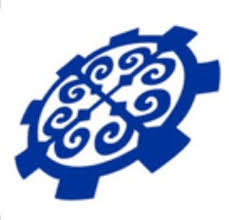 13
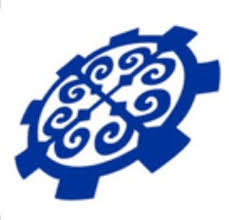 14
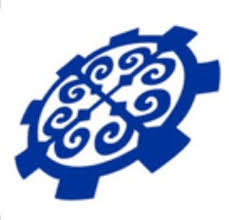 Жалпы университет боюнча, негизги сессиядан кийин абсолюттук жетишкендик 58,5% түзгөн (былтыркы жылы - 54,7%), демек 3,8% жогорулады. 
Сапатту жетишкендик – 35,8% түзөт(былтыркы жылы - 32,6%), демек 3,2% жогорулады.
15
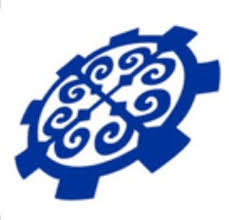 2023-2024-окуу жылындагы жазгы семестрдин сынактык сессиясындагы студенттердин жетишкендиктери  боюнча (FX, I кайрадан тапшыргандан кийин) 2024-ж. 12-июлуна карата маалымат
16
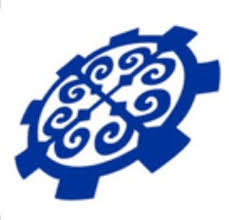 17
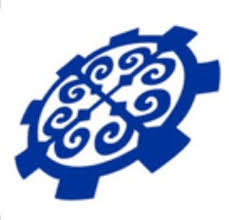 Жалпы университет боюнча абсолюттук жетишкендик FX, I кайрадан тапшыргандан кийин 8,9% жогорулады 67,4% түздү.
Былтыркы окуу жылында FX, I кайрадан тапшыргандан кийин 16,4% жогорулады 71,1% түздү.
18
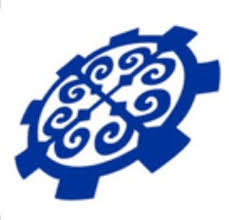 КМТУнун студенттеринин күндүзгү окууту формасынын жетишкендиктери боюнча анализ (негизги сессиядан кийин жана FX, I кайра тапшыруудан кийин), Жогорку кесиптик билим берүү (бакалавр, специалист, магистр) ЖКББ
19
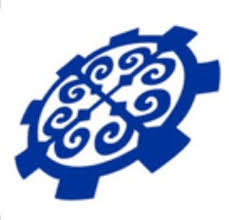 Жалпы университет боюнча 22723 студенттин ичинен сессияга (FX жана I эсепке алганда) 20792 студент катышты, алардын ичинен   14012 ст. (67,4%) тапшырды, карыздары барлар  – 38,3% (8711 студент): бир карызы менен - 3695, эки карызы менен – 2213, үч жана андан көп -  2803 студент.
Университет боюнча абсолюттук жетишкендик 67,4% түздү (71,1% былтыркыга салыштырма 3,7% төмөндөдү). Былтыркы жылга салыштырмалуу сессиянын жыйынтыгынын анализи төмөндөгүдөй болду:  1 курс – 69,7%; 2 курс – 57,2%;  3 курс – 76,2%; 4 курс – 86,8%;                    5 курс – 95,4%, 6 курс- 83,0%.
Окутуунун күндүзгү формасындагы студенттердин жыйынтыктарынын анализи институттар жана жогорку мектепттер боюнча төмөндөгүдөй: башкы ЖОЖдо жайгашкан түзүмдүк бөлүмдөр боюнча жетишкендиктин төмөнкү пайызы КГТИ– 44,9%,  ошону менен бирге эң төмөн пайыз  ИСОП-2 курста-29%, КГТИ -2 курста- 32% жана 1 курста – 37%, У.Асаналиев ат. КТМИ 3 курста -36%, АДИ -3 курста-39%.
Жалпы университет боюнча жайкы семестрге 2668 студент катталышты, алардын ичинен сабактарын 338 (13%) студент тапшырды.
20
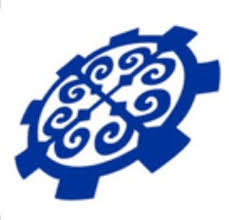 Окутуунун күндүзгү формасы боюнча жазгы сынактык сессиянын жетишкендиктеринин анализи (Жогорку кесиптик билим берүү (бакалавр, специалист, магистр), ЖКББ)
21
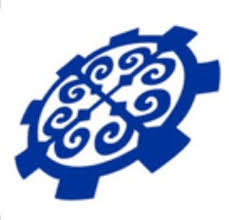 Окутуунун сырттан формасы боюнча жазгы сынактык сессиянын жетишкендиктеринин анализи (Жогорку кесиптик билим берүү (бакалавр, специалист, магистр), ЖКББ)
22
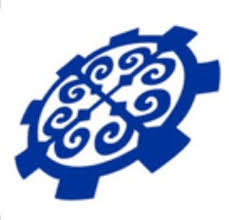 Окутуунун (Орто  кесиптик билим берүү (колледж) ОКББ) боюнча жазгы сынактык сессиянын жетишкендиктеринин анализи
23
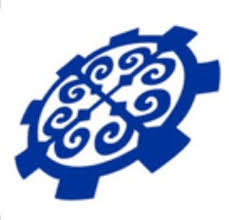 Күндүзгү окуу формасынын курстар боюнча структуралык бөлүмдөрүнүн жетишкендиктериндин анализи
24
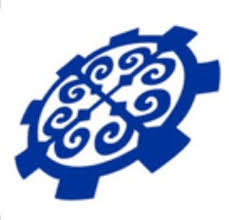 Күндүзгү окуу формасынын курстар боюнча структуралык бөлүмдөрүнүн жетишкендиктериндин анализи
25
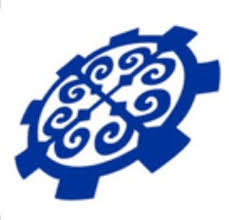 Университет боюнча курстардын жетишкендиктердин анализи
26
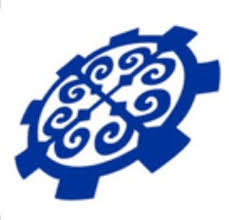 Жогорку кесиптик билим берүү (бакалавр, специалист, магистр) боюнча сапаттулук жетишкендиктердин анализи (күндузгү о/ф)
27
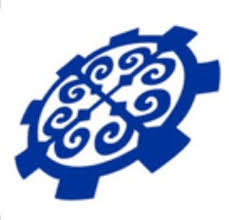 Жалпы университет боюнча жазгы сынактык сессиянын жетишкендиктеринин салыштырмалуу анализи
28
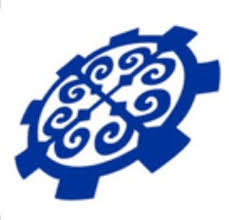 МАКтын иштеринин жыйынтыгы
2024-жылдын бүтүрүүчүлөрүнүн Мамлекеттик  аттестациясы төмөндөгүдөй болду: даярдоо багыты, адистиги боюнча Мамлекеттик сынактарды тапшыруу, дипломдук долбоорлорду (иштерди), бүтүрүүчү квалификациялык иштерди жана магистрлик диссертацияларды жактоо. 
25.01.24-ж. № 14/6, 24-ж №45/6 жана 15.04.2024-ж. № 71/6  КР ББИМнин «Даярдоо багыттары жана адистиктери боюнча МАКтын курамын бекитүү жөнүндө» буйругунун  негизинде  КМТУнун 58 бакалавриатынын багыты жана адистиги, магистратуранын 38 багыты боюнча 70 Мамлекеттик аттестациялык комиссия; аймактык филиалдардын бакалавриатынын  11 багыты боюнча   28  Мамлекеттик аттестациялык комиссия  түзүлдү. 
Мамлекеттик аттестацияга катышууга 2657 студентке уруксат берилди, алардын ичинен  2479  бүтүрүүчү, 266 магистр жана бакалавриат, адистик  боюнча 2213 аяктады. Артыкчылыгы менен дипломду университет боюнча  160 бүтүрүүчү алды, алардын ичинде 14 магистр. 
Жалпы университеттин ОББ колледжери боюнча 1367 студент  дипломго ээ болушту, 33 студент артыкчылык диплом алышты.
Аймактык  филиалдар ЖКББ боюнча 290 студент квалификациялык ишин жактады, ОКББ боюнча 237 студент диплом жактады. Артыкчылыгы менен дипломду 16 бүтүрүүчү алды.
29
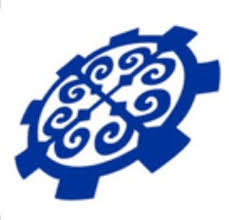 2023-24-окуу жылында билим берүү тууралуу төмөндөгү документтер даярдалды:  ЖКББ бүтүрүүчүлөрүнө – 2769 диплом, ОКББ боюнча  1604 диплом.

Төмөнкү окуу жайларынан кош дипломуна 7 бүтүрүүчү ээ болушту:
 - Д.Ф.Устинов атындагы ”Военмех” Балтикалык мамлекеттик техникалык университетинен 4 студент (Маалыматтык системалар жана технологиялары, Машине куруу багыты боюнча), 
- Казан мамлекеттик университетинен – 3 студент (Электроэнергетика жана электротехника багыты боюнча).
30
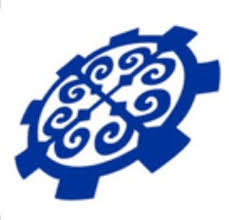 1. Студенттердин даярдыгы объективдүү чагылдырылгандыгы үчүн 2023-2024-окуу жылынын жайкы сынактык сессиянын жыйынтыктары канааттандыраарлык деп эсептелсин.
2. 2024-жылдын бүтүрүүчүлөрүнүн мамлекеттик аттестациясынын жыйынтыктарын жана мамлекеттик аттестациялык комиссиялардын  ишин канааттандыраарлык деп эсептелсин.
 3. Окуу түзүмдөрүнүн жетекчилерине (директорлор, кафедра башчыларына):
3.1. Академиялык календарь боюнча иш-чаралардын аткарылышын дайыма көзөмөлдөп, студенттердин сабактарга өз учурунда катталышы менен билимин сабактардын ырааттамалары боюнча учурдагы жана аралык көзөмөлдөөгө  алынсын. Аткаруу мөөнөтү – окуу жылынын ичинде.
3.2. Суроо-талаптуу багыттарда аймактык адистештирүүнү эске алуу менен ББПны иштеп чыгуу. Аткаруу мөөнөтү – жаңы окуу жылынын алдында. (Жооптуулар: аймактык филиалдардын директорлору.).
3.3. Чет элдик университеттер менен билим берүү программаларын ишке ашыруу. Аткаруу мөөнөтү – окуу жылынын ичинде.
3.4. Биргелешкен жана/же кош дипломдук билим берүү программаларын иштеп чыгуу. Аткаруу мөөнөтү – жаңы окуу жылынын алдында.
3.5. Кыргыз тилиндеги окуу сабактарын кеңейтүү. Аткаруу мөөнөтү – жаңы окуу жылынын алдында.
3.6. Чет тилинде берүү программаларын кеңейтүү (анын ичинде тилди тереңдетип үйрөнүү). Аткаруу мөөнөтү – жаңы окуу жылынын алдында.
3.7. Институттун жана жогорку мектептердин кызматкерлеринин жана специалист (эдвайзерлеринин) аткаруучулук тартибин күчөтүү боюнча иш жүргүзүлсүн. Аткаруу мөөнөтү – окуу жылынын ичинде.
3.8. Университеттин Маалыматтык системине (МС) учурдагы жана аралык жетишкендиги боюнча маалыматтарды өз учурунда киргизүү жоопкерчилиги жогорулатылсын. Аткаруу мөөнөтү – Академиялык календарга ылайык.
3.9. Сабактарга катышпаган жана жетишпеген студенттер менен түшүндүрүү иштери жүргүзүлсүн, семестр ичинде окуу ишмердүүлүгү боюнча кеңештер берилсин жана көзөмөлгө алуу үчүн специалист (эдвайзерлердин) иштери күчөтүлсүн. Аткаруу мөөнөтү – окуу жылынын ичинде.
3.10. ОПКнын окуу жүктөмдөрүнүн аткарылышы менен электрондук топтук журналдардын толтурулушу боюнча көзөмөлдөө күчөтүлсүн. Аткаруу мөөнөтү – окуу жылынын ичинде.
31
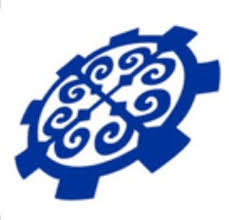 4. Окуу башкармалыгына:
4.1. Сабактардын ырааттамаларын түзүү боюнча иш күчөтүлсүн, университеттин аудитордук фондун толтуруу процесси автоматташтырылсын жана оптималдаштырылсын.
4.2. Окуу процессин камсыздоо жана университеттин маалыматтык системин колдонуу боюнча окутуучу-профессордук курамга түшүндүрүү иштерин (консультация)  жүргүзүү боюнча маалыматтык кызматтын иши иретке келтирилсин. Аткаруу мөөнөтү – окуу жылынын ичинде.
 
5. Практика жана карьера борбору: 
5.1. Кызыкдар тараптар (иш берүүчүлөр) менен пикир алмашуу системасынын жеткиликтүүлүгү камсыздалсын. Аткаруу мөөнөтү – окуу жылынын ичинде.
 5.2. Бүтүрүүчүлөрдү ишке орноштуруу жана карьералык өсүштөрдү колдоо системасын өнүктүрүү ишке ашырылсын. Аткаруу мөөнөтү – окуу жылынын ичинде.
 
6. IT-Департаментине:
6.1. Университеттин МС жана маалыматтык-коммуникациялык техникасынын иштөөсүн үзгүлтүксүз иштеши камсыздалсын. Аткаруу мөөнөтү – окуу жылынын ичинде;
6.2. Окуу процессин автоматташтыруу жана аны уюштуруу процедуралары боюнча иш улантылсын. Аткаруу мөөнөтү– окуу жылынын ичинде; 
6.3. Окуу сабактарынын электрондук ырааттамалары менен электрондук иш кагаздарын жүгүртүү боюнча иш улантылсын. Аткаруу мөөнөтү –  окуу жылынын аягына чейин.
32